Informatics 121Software Design I
Lecture 18
Duplication of course material for any commercial purpose without the explicit written permission of the professor is prohibited.
Announcements
Design studio 3 due Friday, by 4pm in ICS1 414
Today’s lecture
Wrap up

Final
This course answered three primary questions
What is (software) design?

How to engage in good software design?

What are the habits of professional software designers?
Our definition
To decide upon a plan for a novel change in the world that, when realized, satisfies stakeholders
Four types of software design
what is it to accomplish?
application design
satisfactory experience
how does one interact with it?
interaction design
change in the world
what is its conceptual core?
architecture design
plan for realization
what are its implementation details?
implementation design
Design cycle
synthesize
goals
constraints
assumptions
decisions
ideas
analyze
evaluate
Realistic design process
what is it to accomplish?
satisfactory experience
how does one interact with it?
change in the world
what is its conceptual core?
plan for realization
what are its implementation details?
Design method
A self-contained, structured technique that guides a designer in advancing some aspect of the design project at hand

Serves as a bridge from the overall process of design to actual individual and collaborative design work
Design methods today
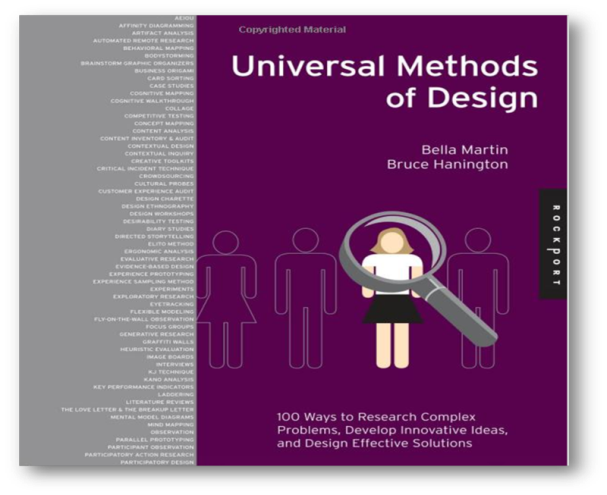 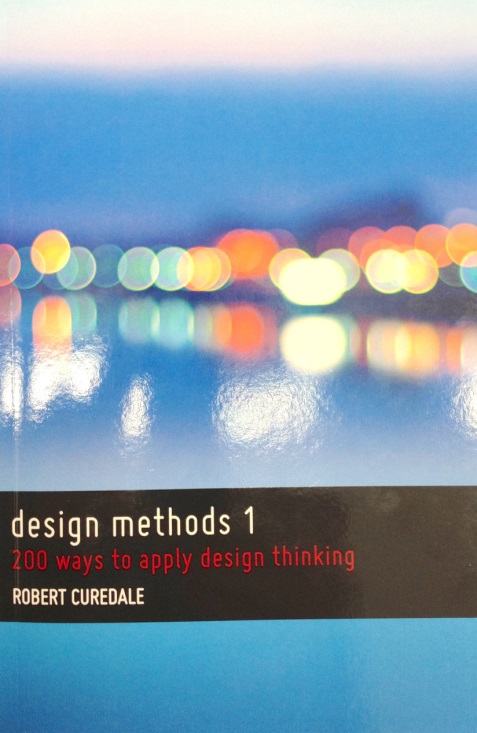 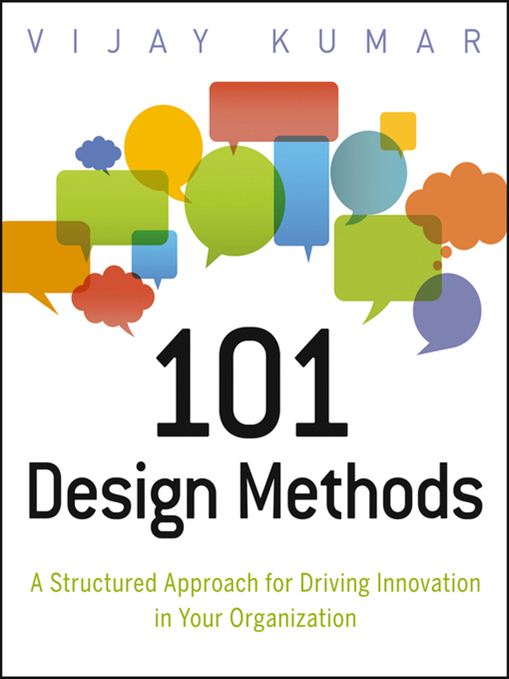 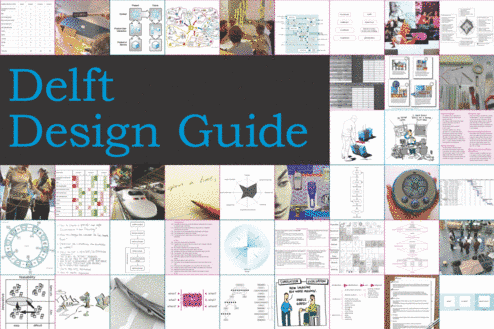 Software design methods
From software life cycles to design methods
design problem
design solution
design project
Which set of design methods is appropriate to use, when,to successfully complete a design project?
Two fundamental challenges
The nature of software

The nature of people
Three design studios
LyftKids

Educational traffic simulator

Collaborative electronic dollhouse
Three design studios
LyftKids

Educational traffic simulator

Collaborative electronic dollhouse
Not nearly enough practice, yet
In sum
Understanding all of the design activities that take place in software engineering

Significant shift to this kind of overall approach to software development (innovation, creativity, design)

If you just pick up one method, at one moment in time, and it helps you, that would be an important result

Design methods are much more broadly applicable than the specific ‘box’ in which they are placed
But what I care most about...
...is that you start thinking like experts do, and reflect upon your own practice in terms of what is known about expert design behavior
Additional courses
Informatics 122
technical: patterns, UML, reverse engineering, component reuse, …

Informatics 124
technical: internet architectures, distributed systems, programming, …

Informatics 131
conceptual: user interface design, principles, evaluation, …

Informatics 133
technical: user interaction design, mobile devices, design methods, …
Back to this course
Fuzziness

Insufficient detail

Insufficient instructions

Bad team work

Low grades

Madness
Final
Thank you…
…and good luck on your final!